Extreme Numeracy
clip
Colomendy 2013
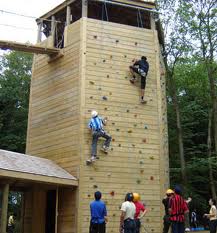 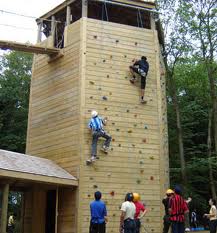 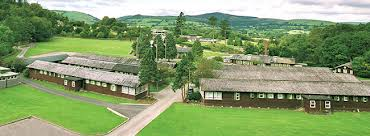 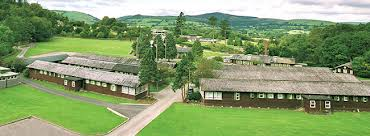 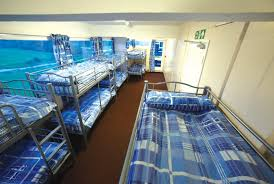 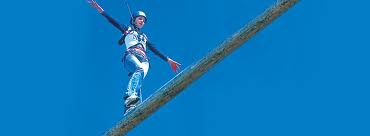 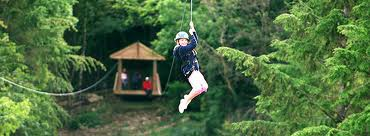 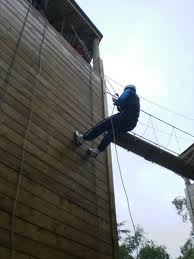 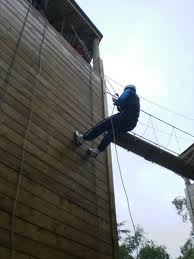 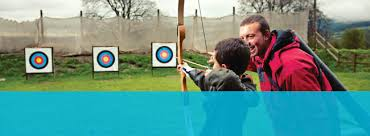 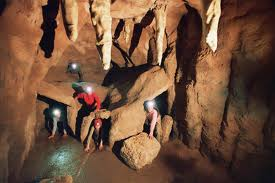 Who and Why
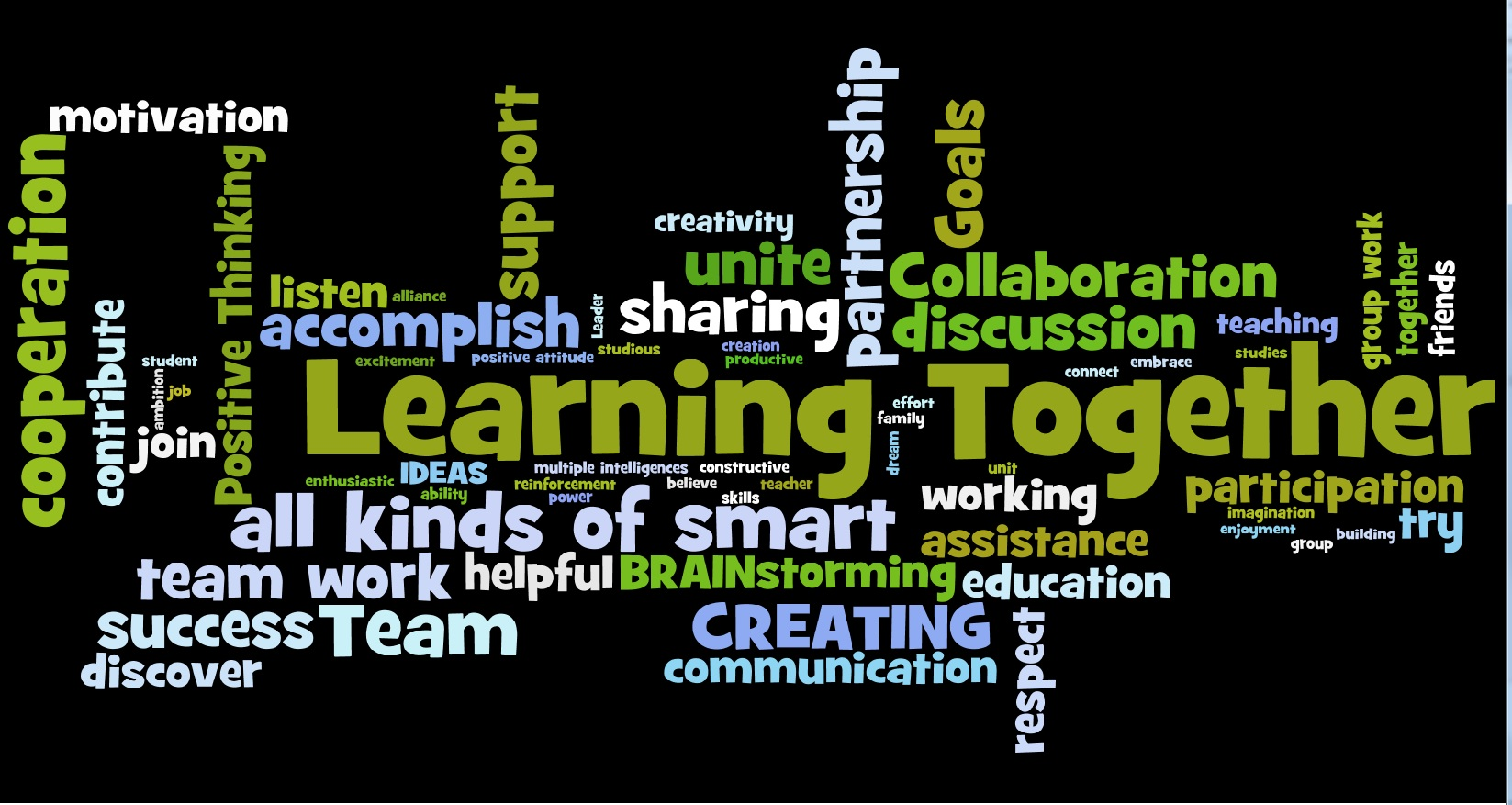 Timetable so far
Friday
Leave BBS 12:30
Arrive Colomendy 2:00
Numeracy session 1
Tour of site – Organising rooms - Making beds!! 
Main Activity 1
Evening Meal
Evening Activity Numeracy Activity/ Games
Saturday
Breakfast
Numeracy session 3
Main Activity 
Numeracy session 4
Lunch
Main Activity 
Numeracy session 5
Main Activity 
Tea
Evening Activity
Numeracy Activity/ Games
Sunday
Breakfast
Main Activity 5
Main Activity 6
Lunch
Numeracy session 8
Depart 3:00
Arrive BBS 4:30
Numeracy Session
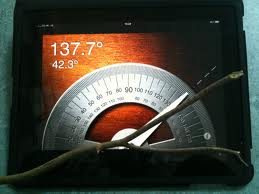 Active learning
1:1 support throughout
Challenge
Fun
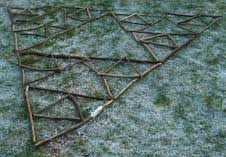 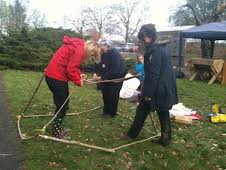 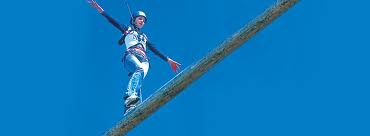 Main Activities
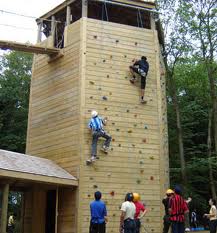 Day Time

Giant Zip Wire
Giant Swing
Leap of Faith
Abseiling
Caving
Archery
Evening
Scrap Heap Challenge
Mini Olympics
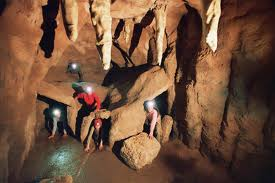 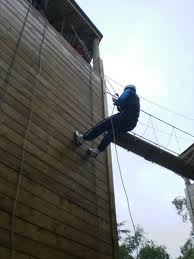 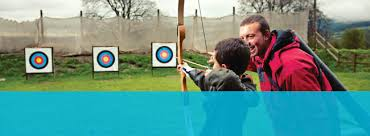 Item List
Things you’ll need:
• Toiletries etc (please note deodorants must be 
roll-on, no aerosols).
• Old clothes for activity sessions – (long-sleeved shirts, trousers and closed-toe shoes are required for nearly all sessions so bring plenty.) Clothes shoes and underwear for other times.
• Waterproof clothing (jacket, trousers and 
wellingtons).
• Large plastic bag for dirty clothes.
• A bath towel.
• Sunglasses, sun cream and hat in summer.
• Gloves, hat and scarf in winter.
• Pyjamas and slippers.
• A named water bottle (essential in summer).
Things you won’t need
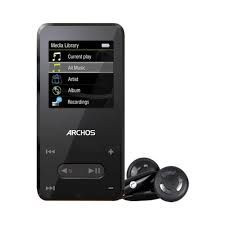 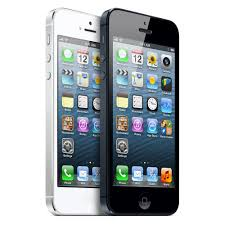 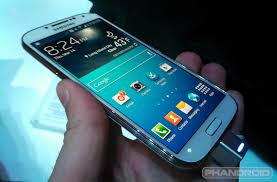 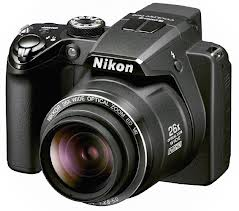 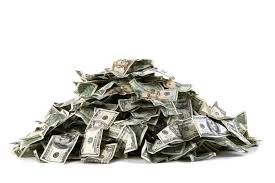 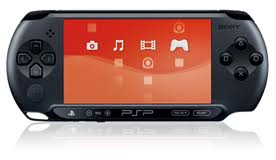 All items are taken at your own risk!!!
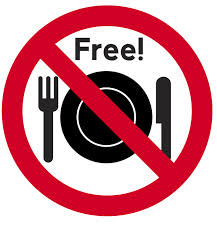 The small print
There’s no such thing as a free lunch.


Year 7 payment – Mathletics


Year 9 payment – Teaching support
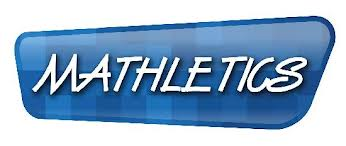 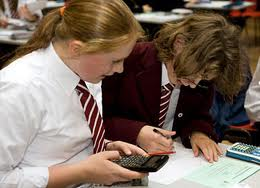 Have Fun !!!!!!!
Dietary / Medical requirements